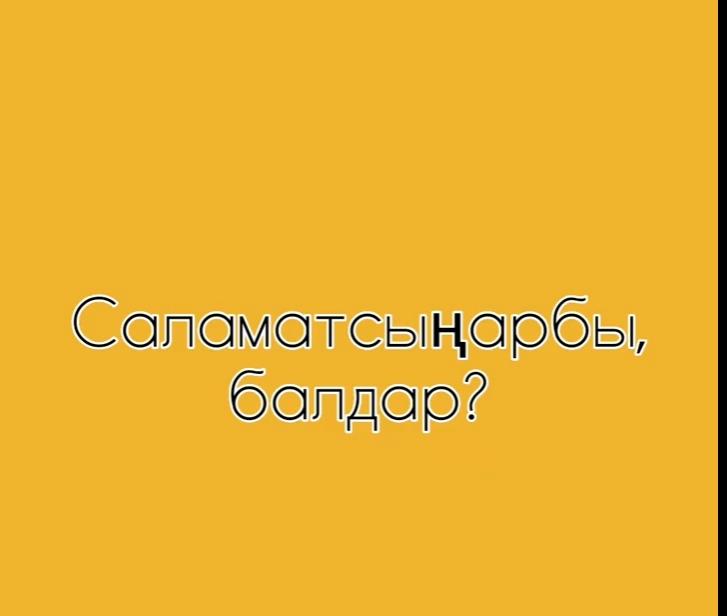 , Кыдыралиева Майрам Жумакадыровна 3- В класс
Бүгүнкү числону жазып теманы жазып 2- көнүгүүнү жазуу түрүндө аткарасыңар
3- көнүгүүнү жазуу түрүндө аткарасыңар
Үйгө тапшырма
Ар бириңер өзүңөрдүн атыңарды зат атоочтун алты жөндөмөгө талдап келесиңер. Мисалы: 
Атооч     ким?            Нурдин
Илик      кимдин?      Нурдиндин
Барыш   кимге?         Нурдинге
Табыш     кимди?      Нурдинди
Жатыш    кимде?       Нурдинде
Чыгыш     кимден?     Нурдинден